Viaggio nell’ astratto
tra Arte e Matematica
La bussola di Ulisse nel XXI secolo
Marco Andreatta
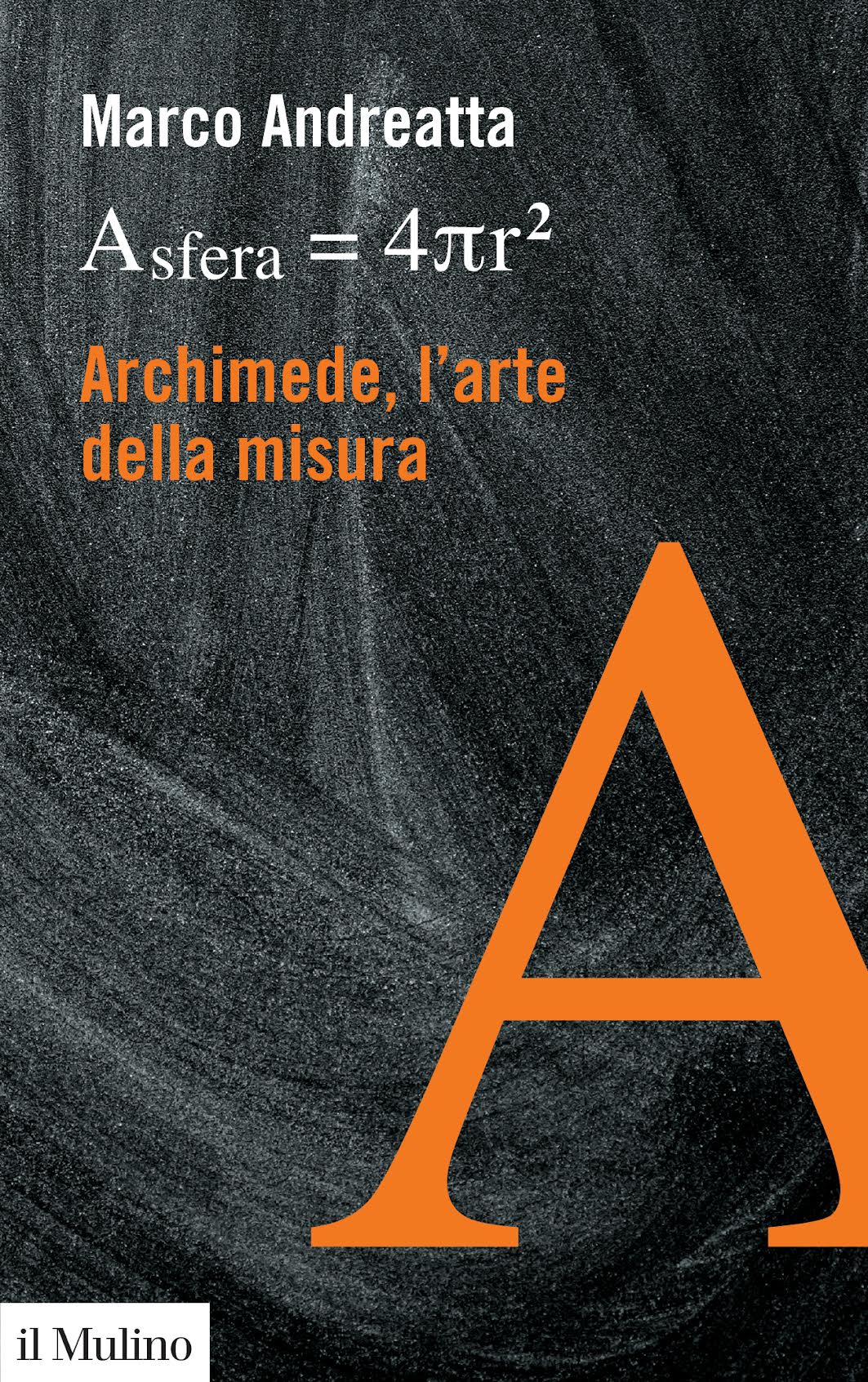 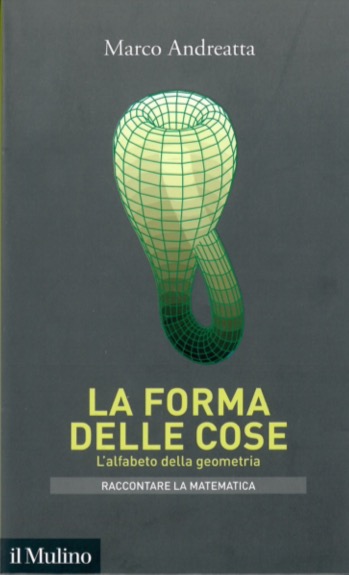 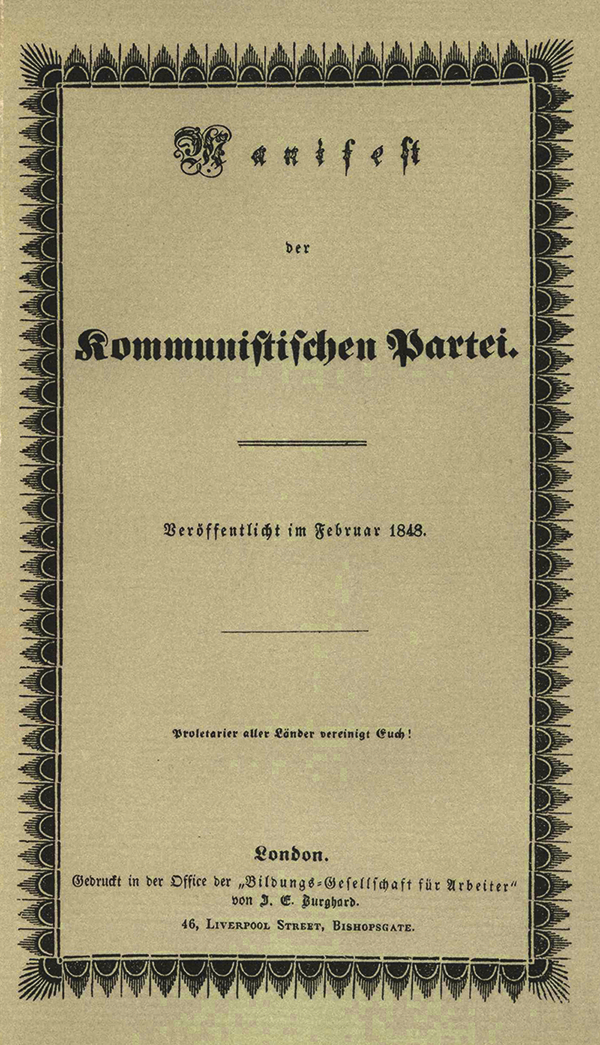 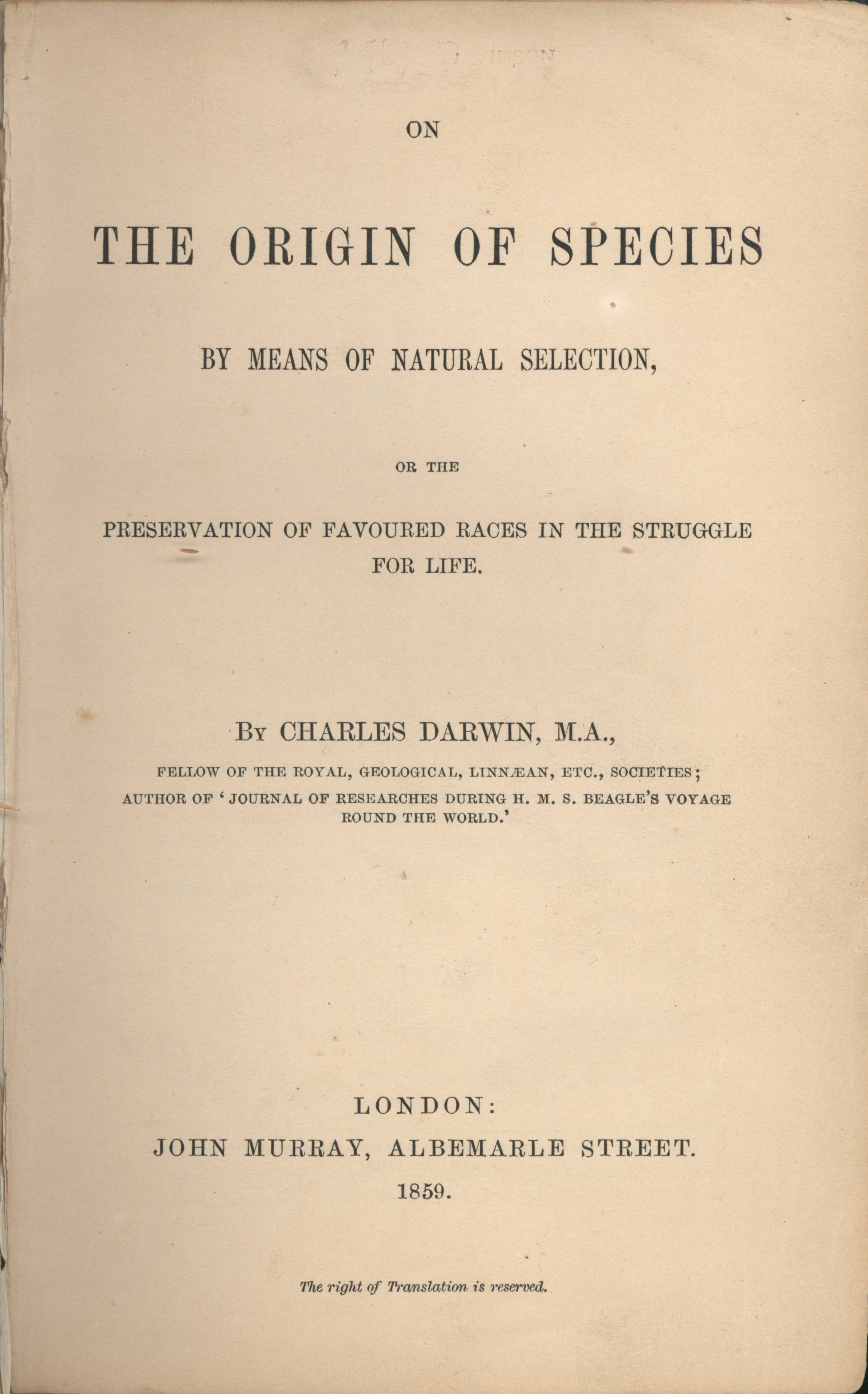 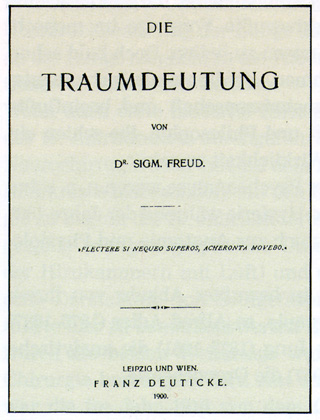 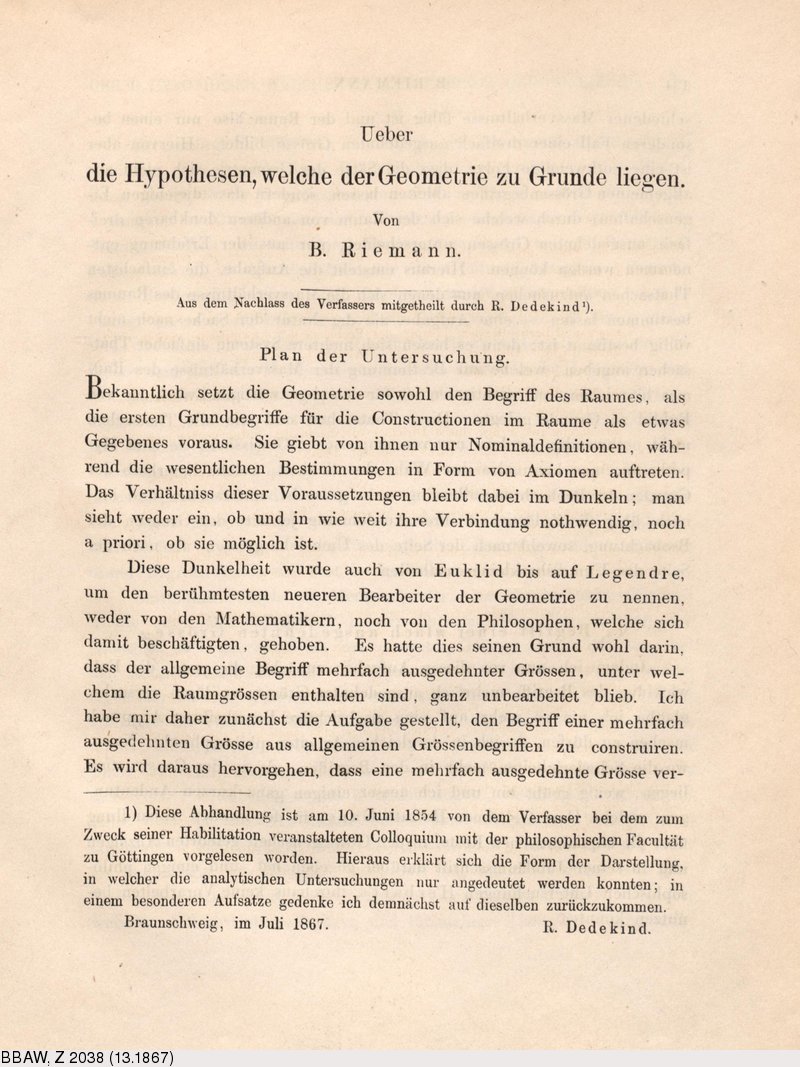 1848
1859
1854-1868
1899
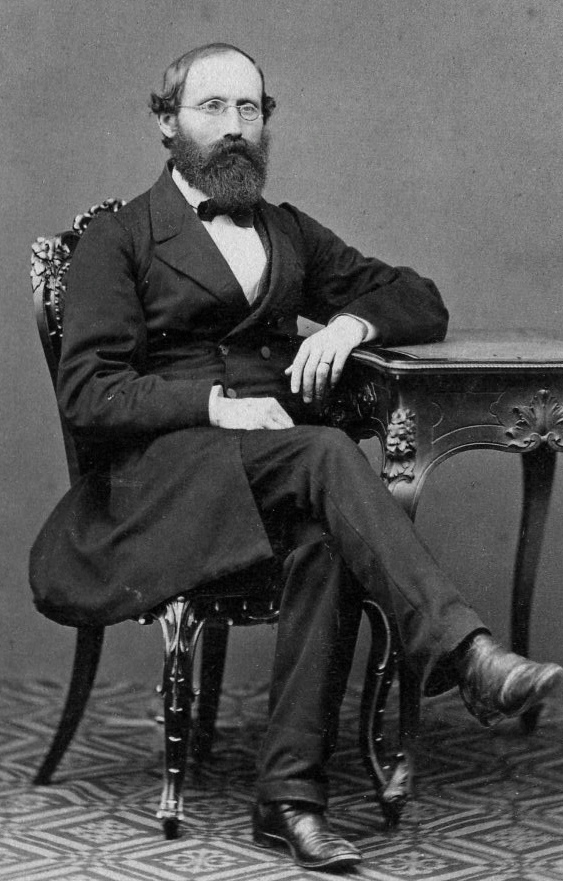 Bernhard Riemann 1826-1866


il concetto generale di grandezza multiplamente estesa 
mehrfach ausgedehnter Grössen 
….
passibile di diverse relazioni metriche 
verschiedener Massverhältnisse fähig ist
…
A seconda che tra questi modi di determinazione vi possa essere 
una transizione dall’uno all’altro continua o no, 
essi costituiranno Varietà (Mannigfaltigkeit) continue o discrete
…
La metrica è determinata dalla (tensore di) curvatura


Poesia di Schiller (‘700)  intitolata Mannigfaltigkeit 
nell’uomo etico (ethischen Menschen) dev’essersi prima placata la lotta tra 
elementi e impulsi ciechi se si vuole far maturare la molteplicità (Mannigfaltigkeit)
W. Turner 1775-1851
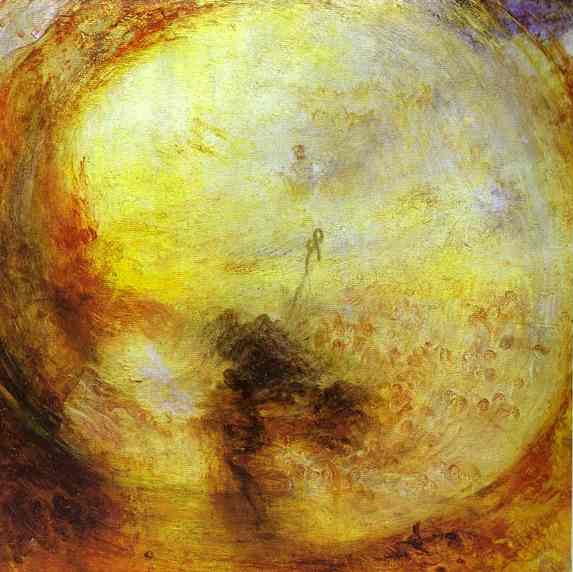 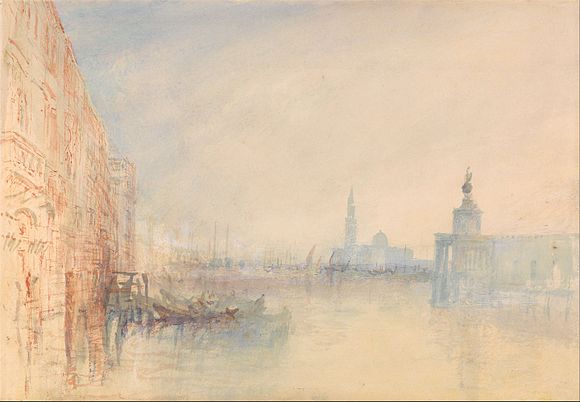 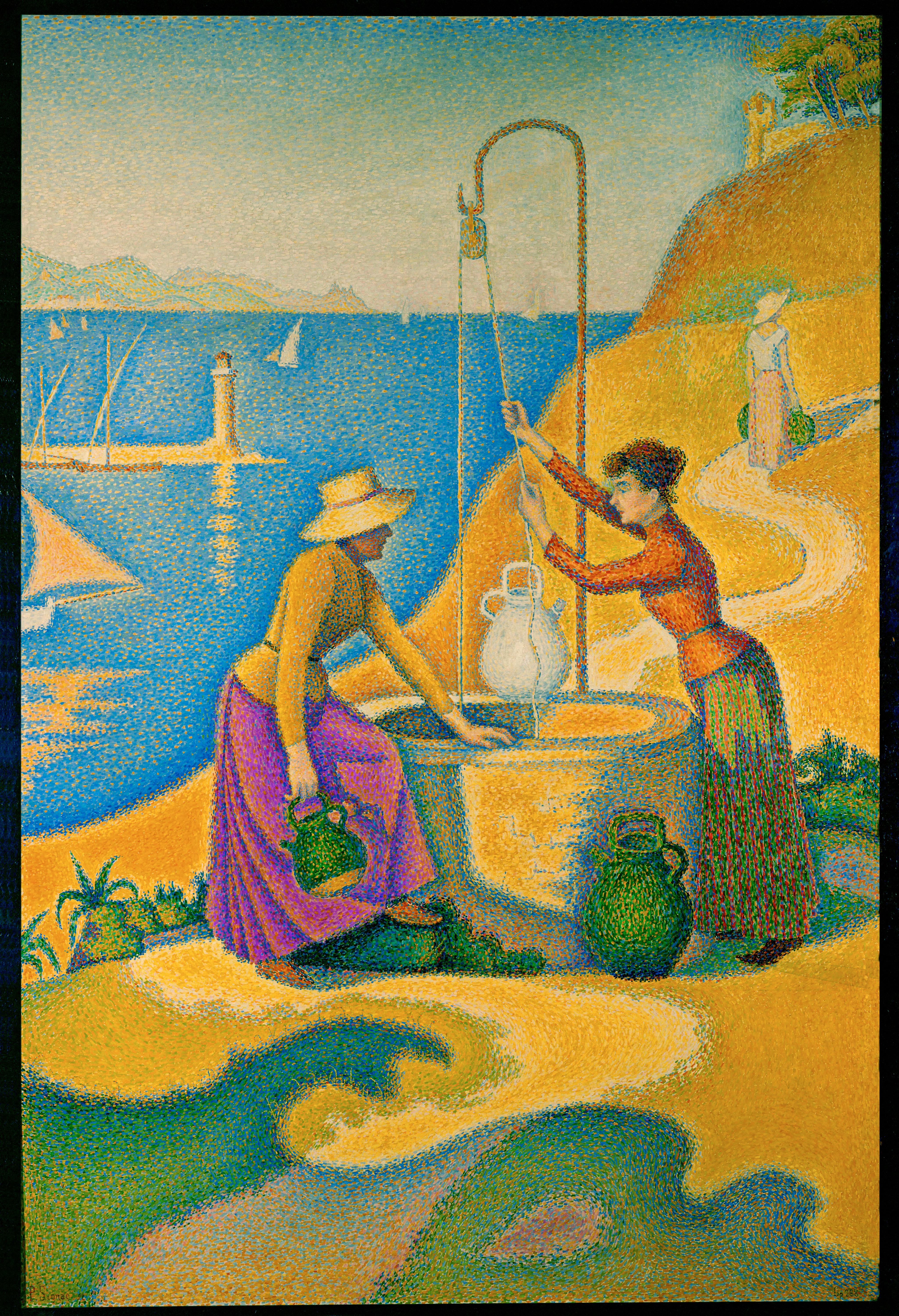 Puntinismo
P. Signac e T. Van Rysselberghe
1892
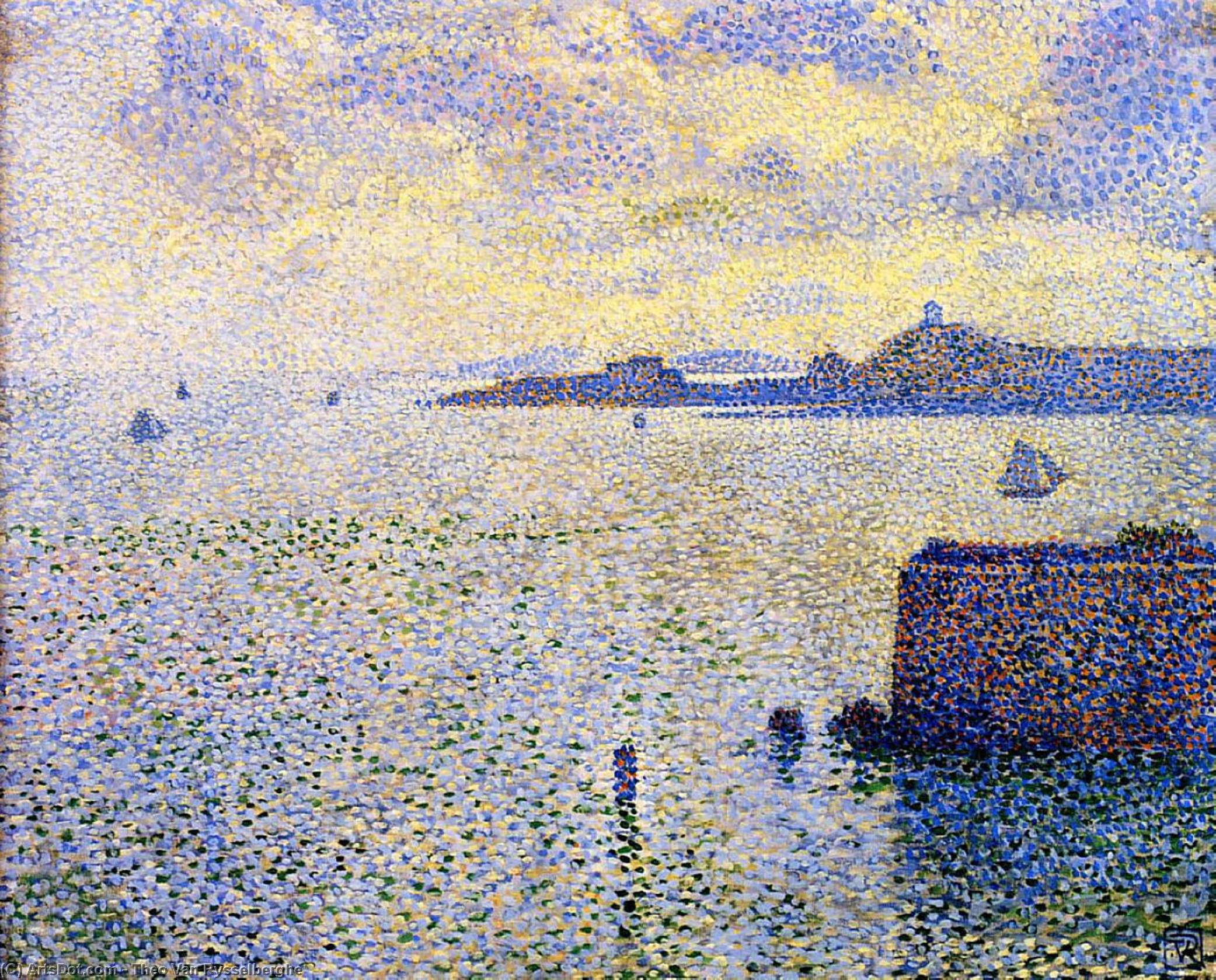 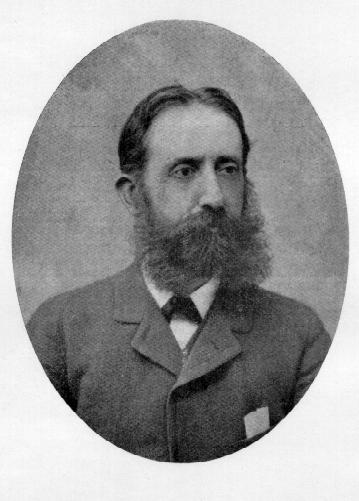 Felice Casorati
1835-1890
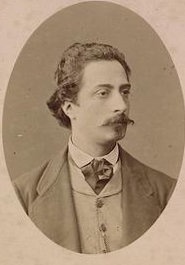 Eugenio Beltrami
1835-1900
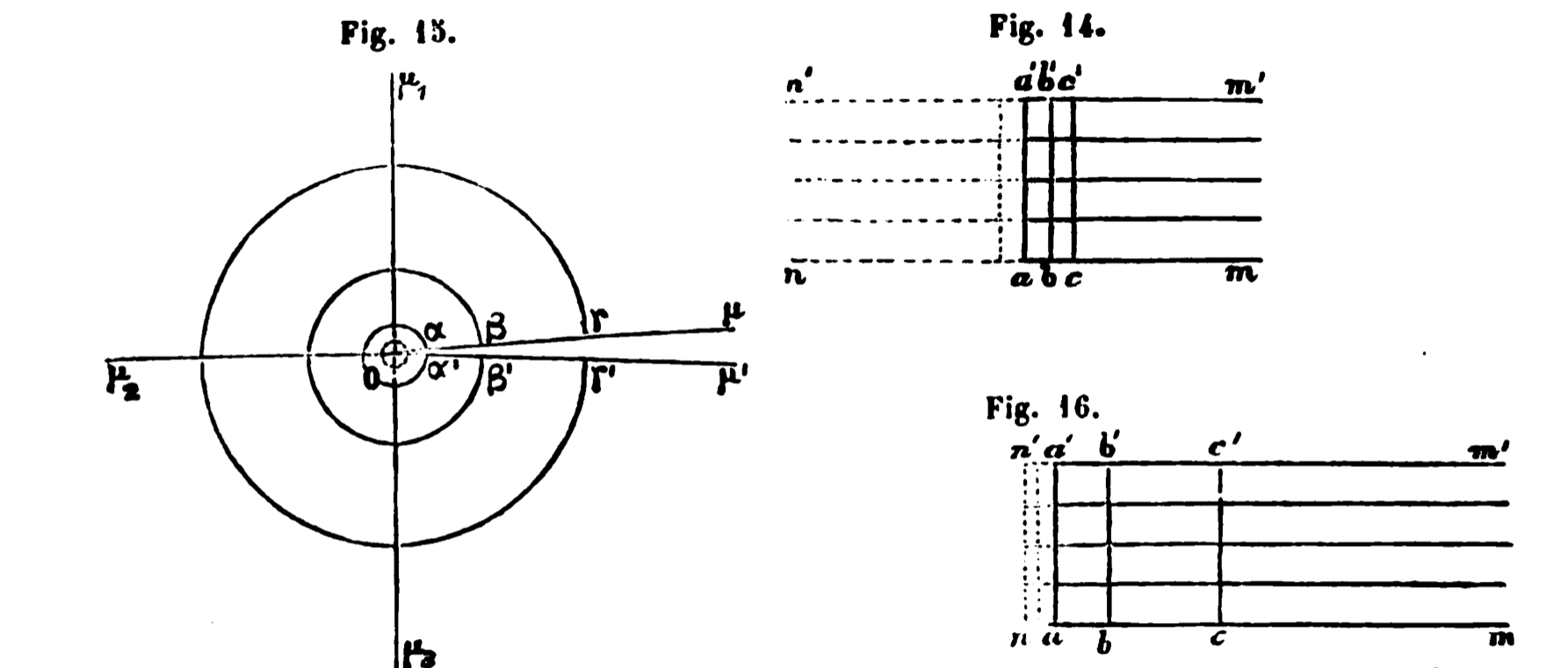 Superficie di Riemann
costruita con stampante 3D
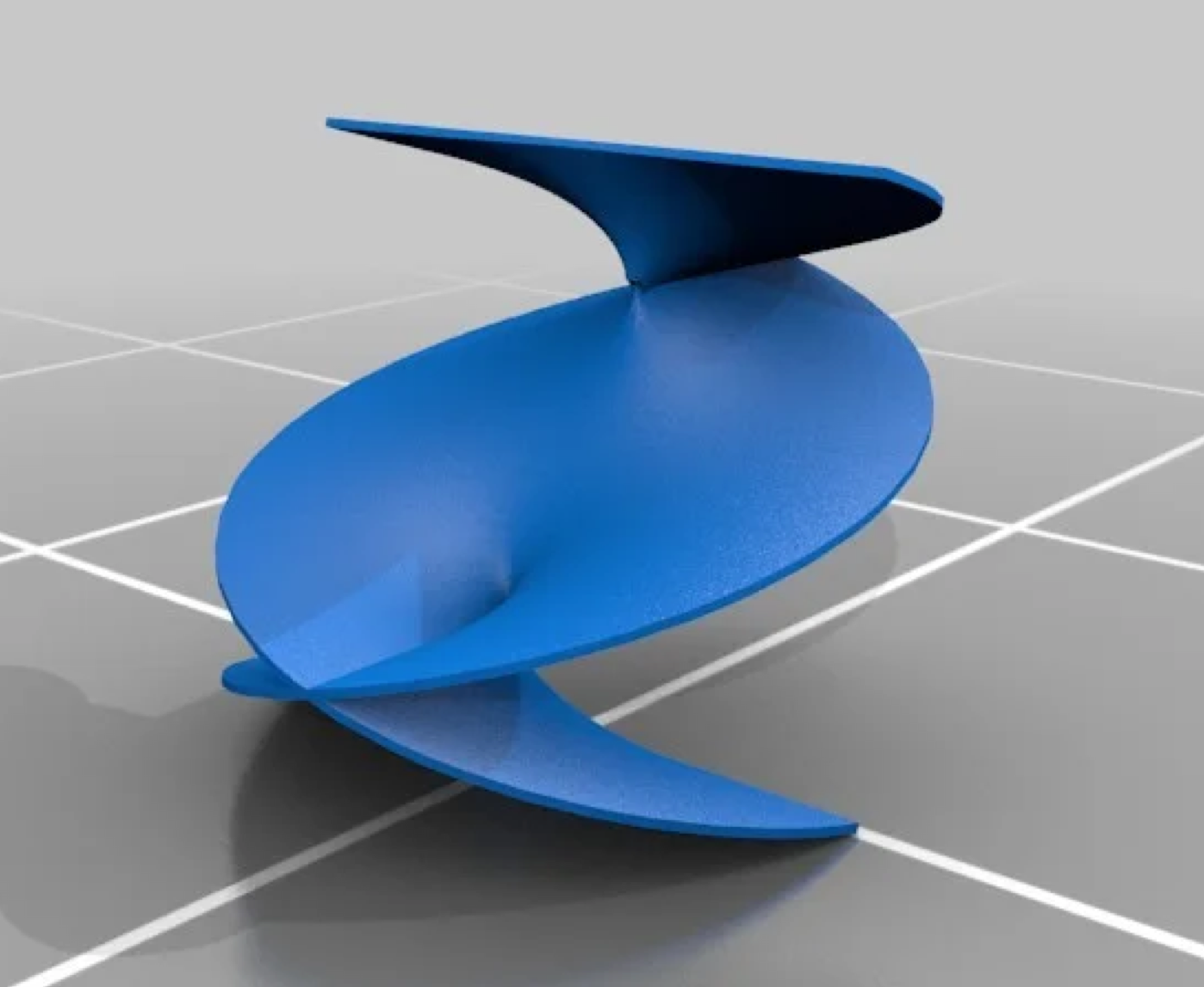 Teorica delle Funzioni di Variabili Complesse
F. Casorati 1868
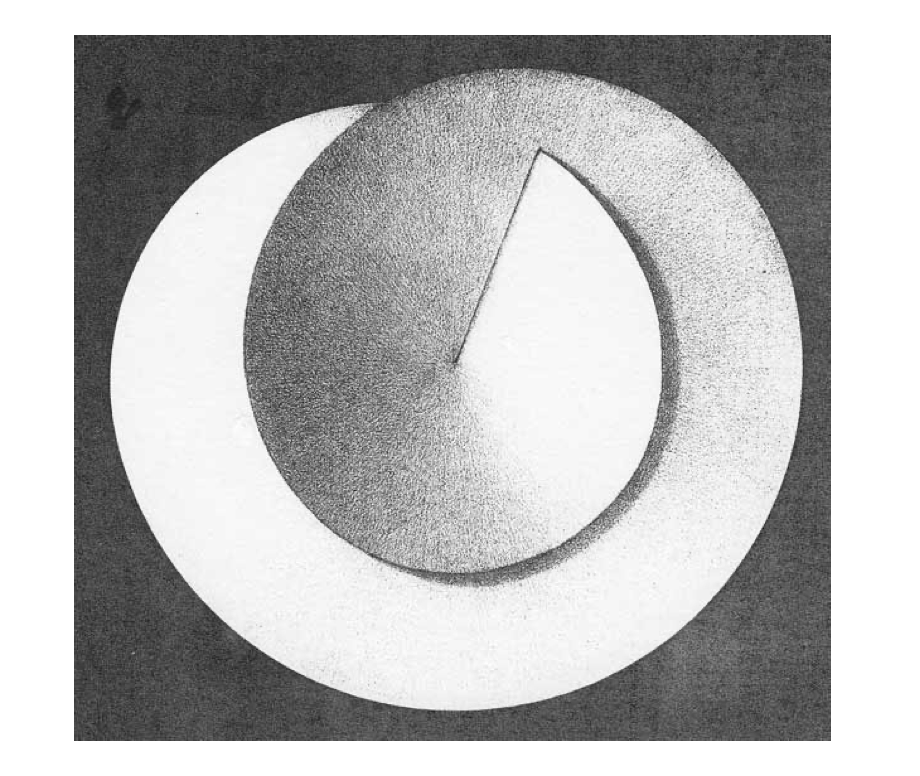 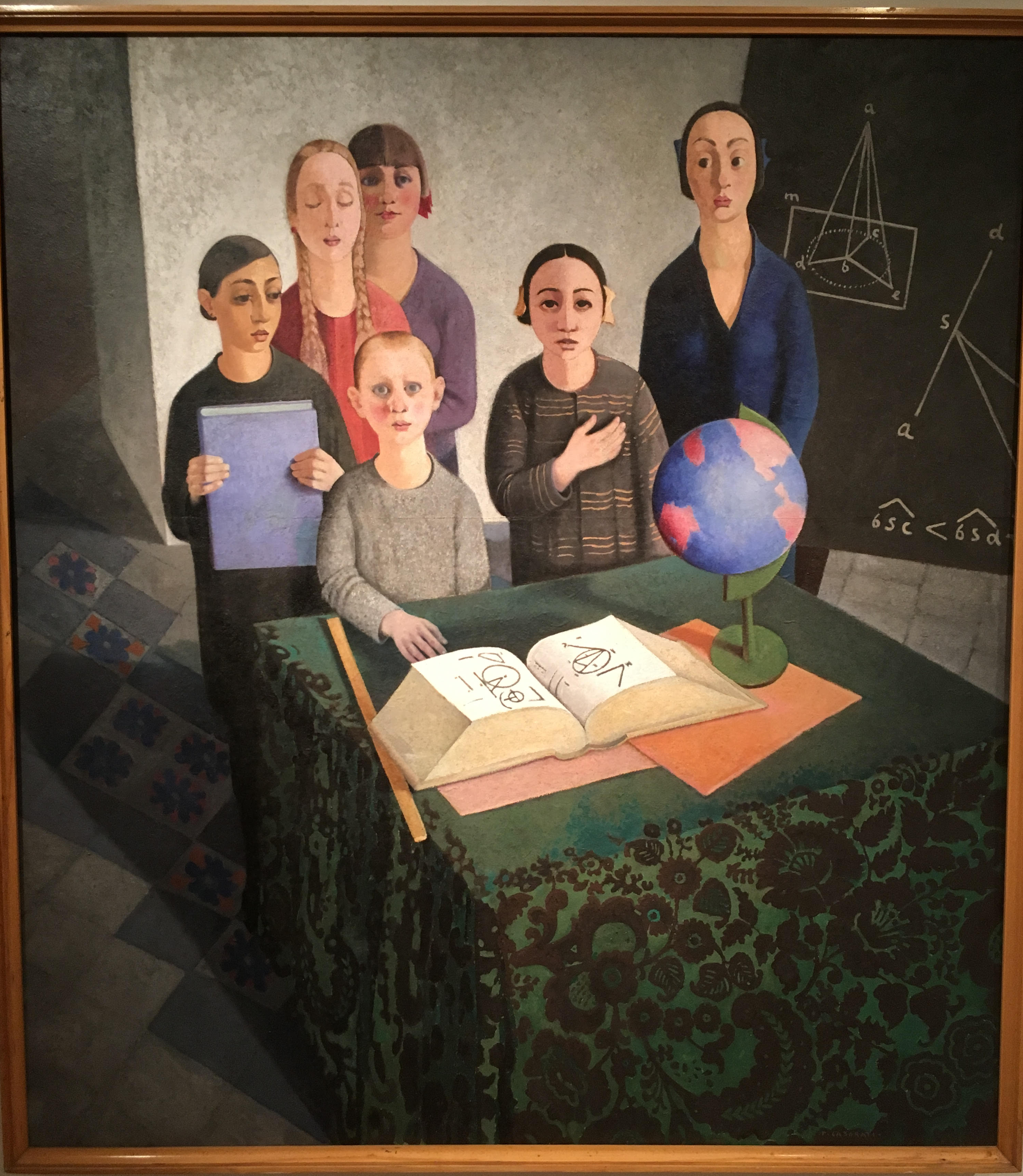 Felice Casorati
1883-1963
Gli scolari 1927
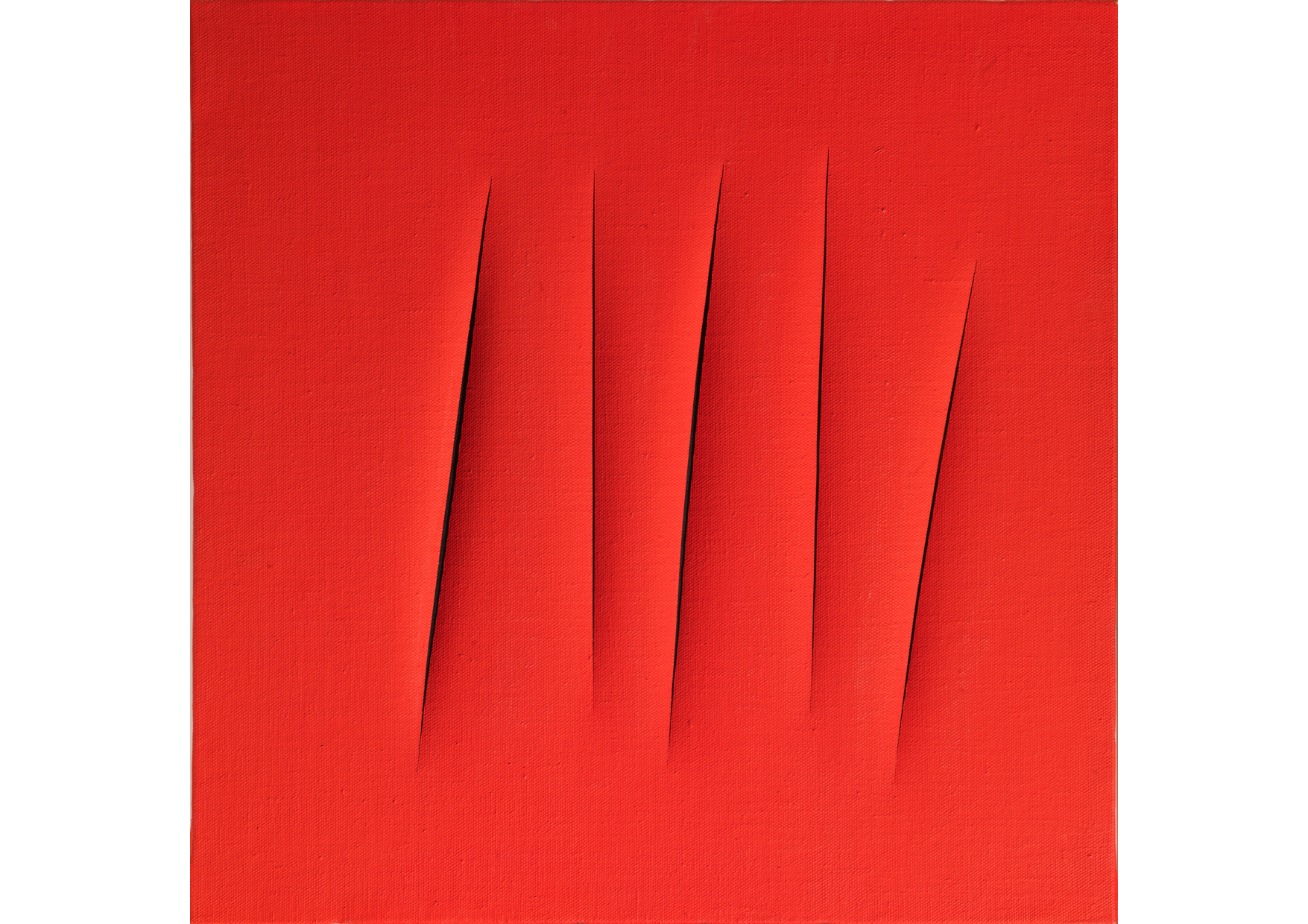 Lucio Fontana
1899-1968
Concetto Spaziale-Attesa 1966-Concetto Spaziale-Buchi 1968
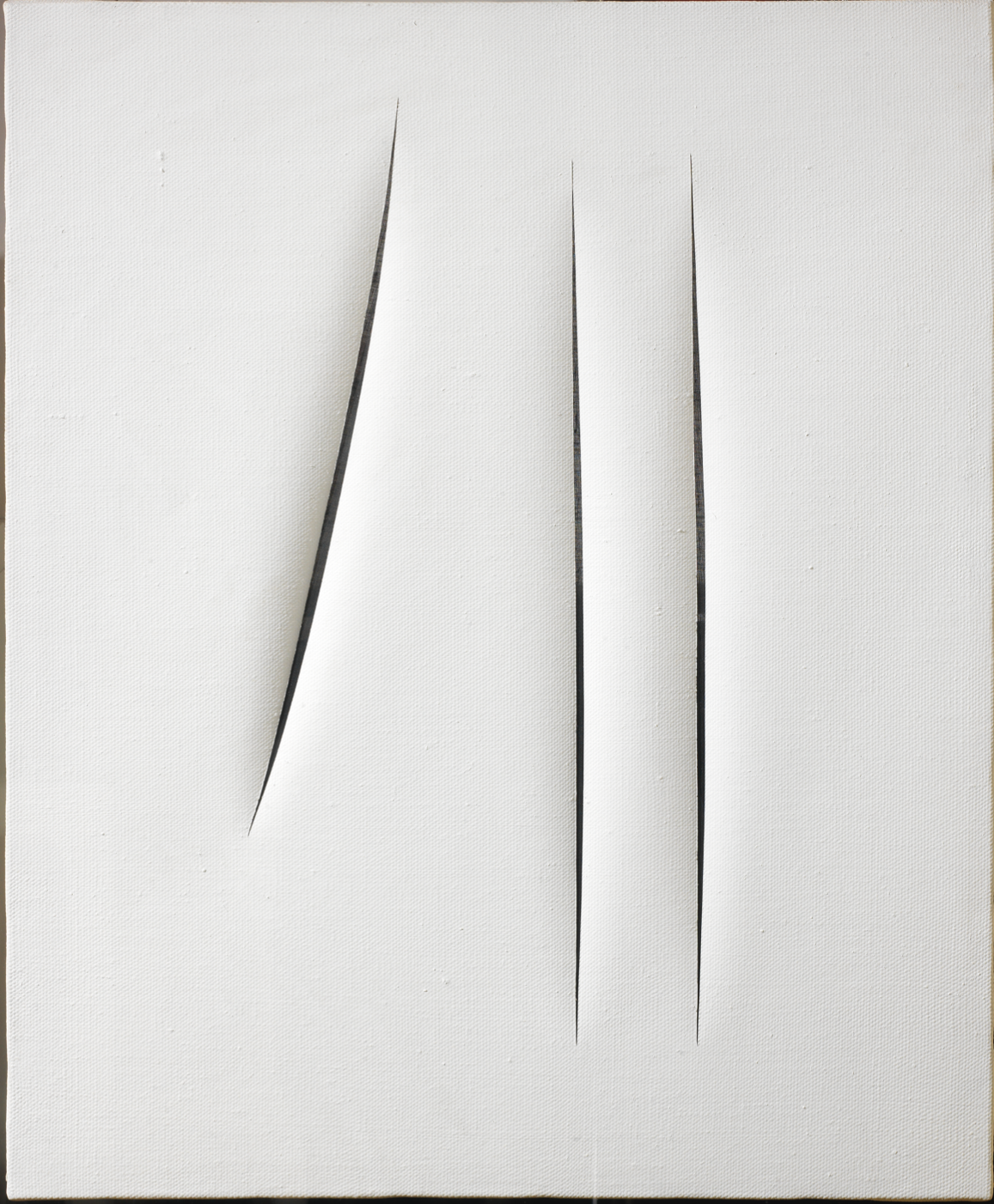 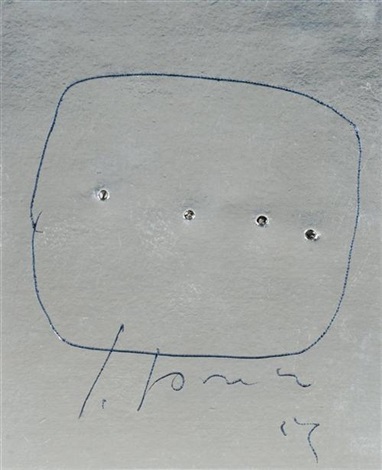 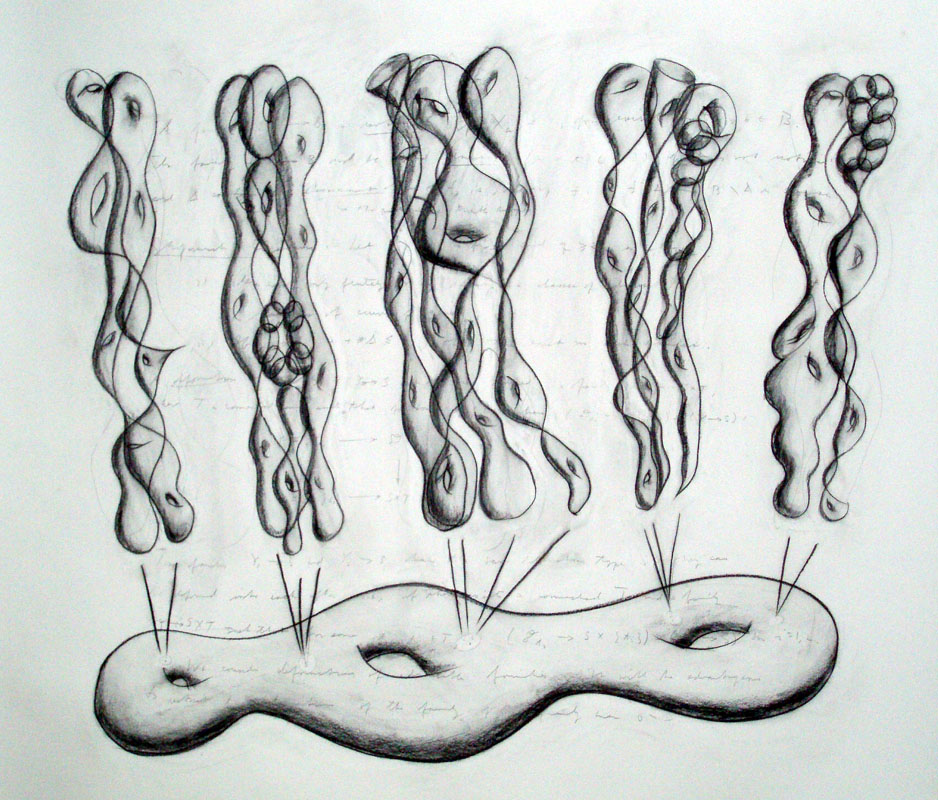 Lun-Yi London Tsai
Shafarevich Conjecture 2007
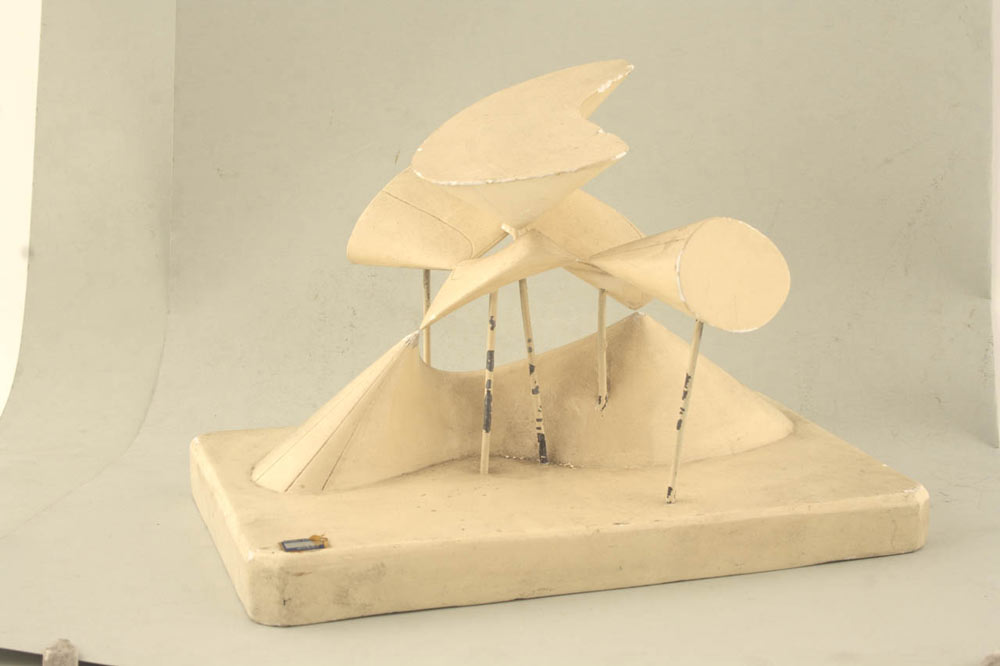 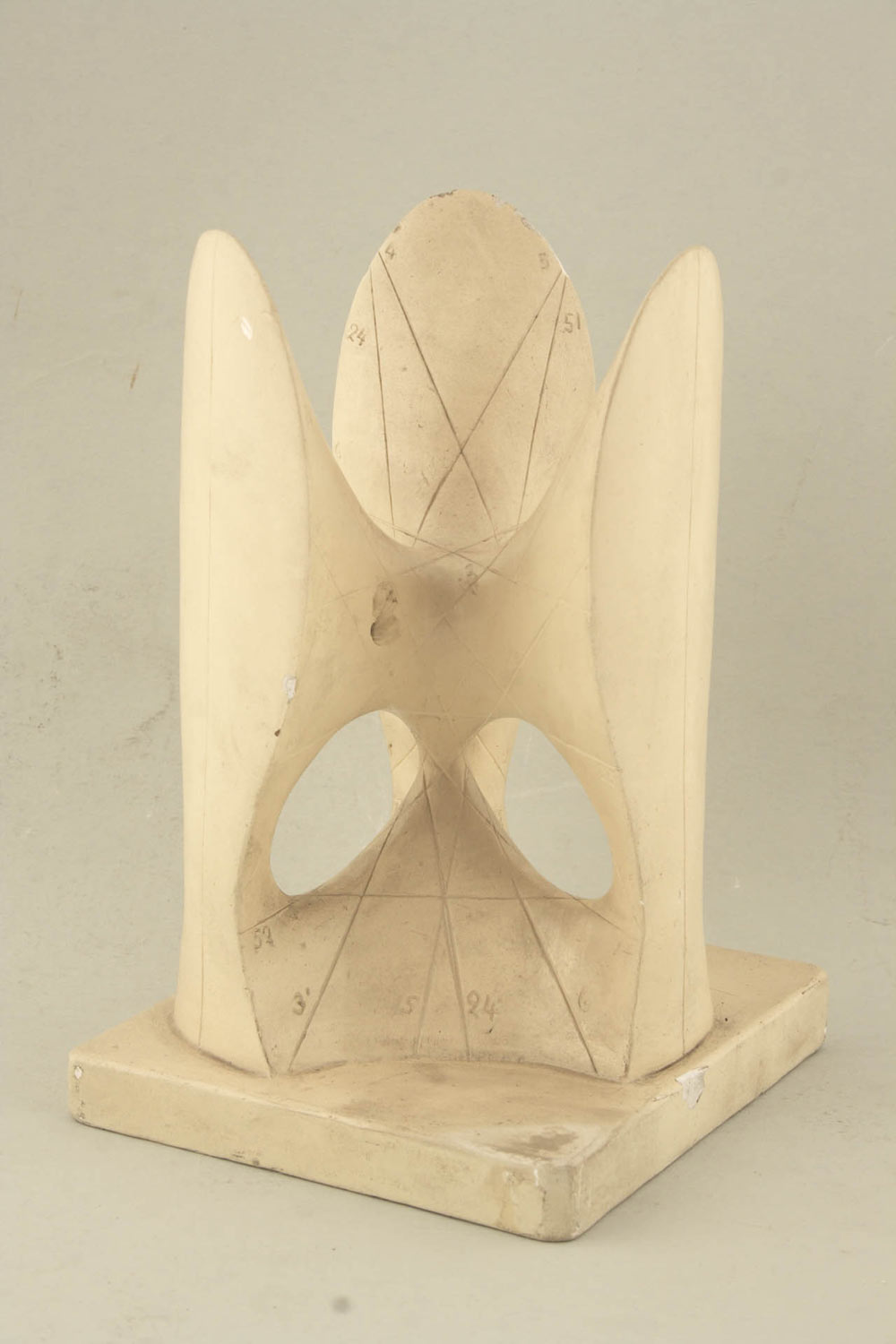 Luigi Campedelli
Superfici di Clebsch e Kummer 1951
Museo Nazionale Scienza e Tecnologia, Milano
- Saggio di interpetrazione della geometria non-euclidea 
- Teoria Fondamentale degli Spazi di Curvatura Costante
Eugenio Beltrami, Giornale di Matematiche e Annali di Matematica Pura ed Applicata, 1868.

In questi ultimi tempi il pubblico matematico ha incominciato ad occuparsi di alcuni nuovi concetti i quali 
sembrano destinati, in caso che prevalgano, a mutare profondamente tutto l’ordito della classica geometria.

…Siffatti tentativi di rinnovamento radicale dei principi si incontrano non di rado nella storia dello scibile.

alcuni principii tracciati da RIEMANN nell'insigne suo lavoro postumo, non ha guari …. 
Spero che le mie ricerche possano aiutare l'intelligenza di alcune parti di questo profondo lavoro. 

…Per evitare circonlocuzioni ci permettiamo di denominare pseudosferiche le superficie 
di curvatura costante negativa
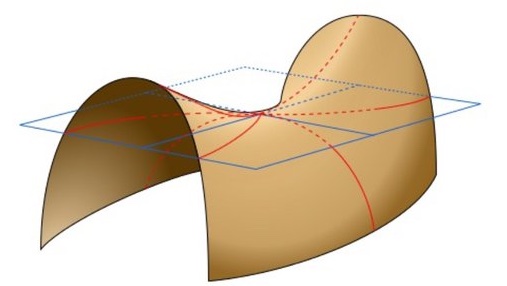 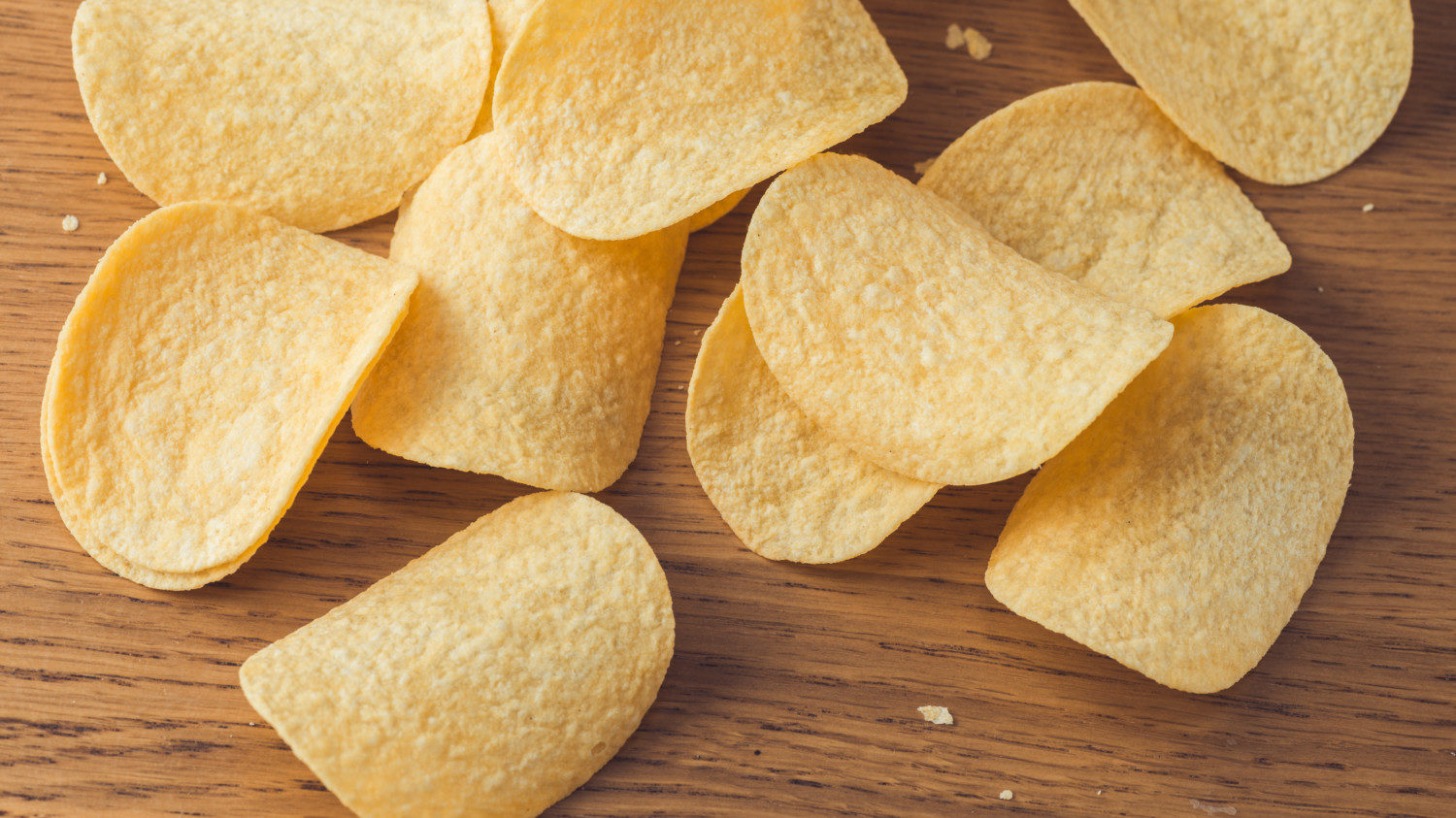 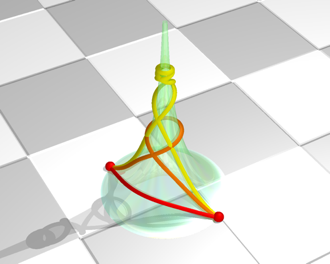 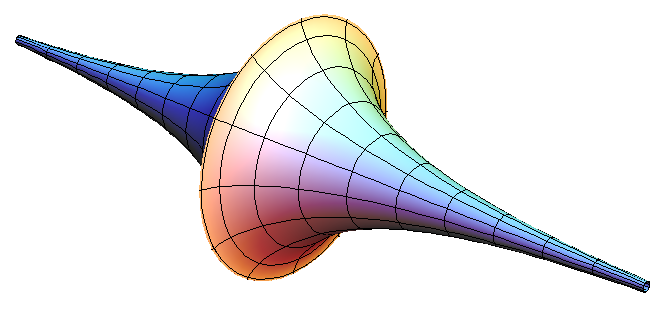 Pseudosfera
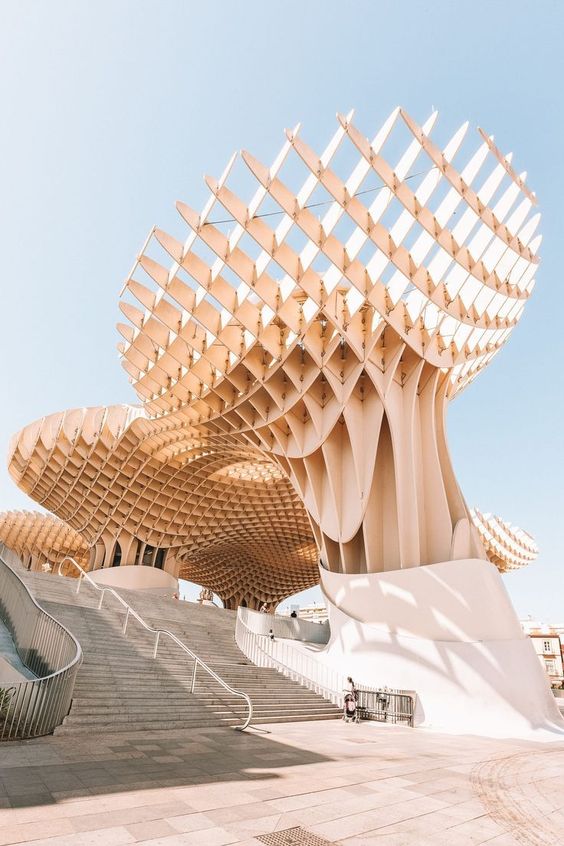 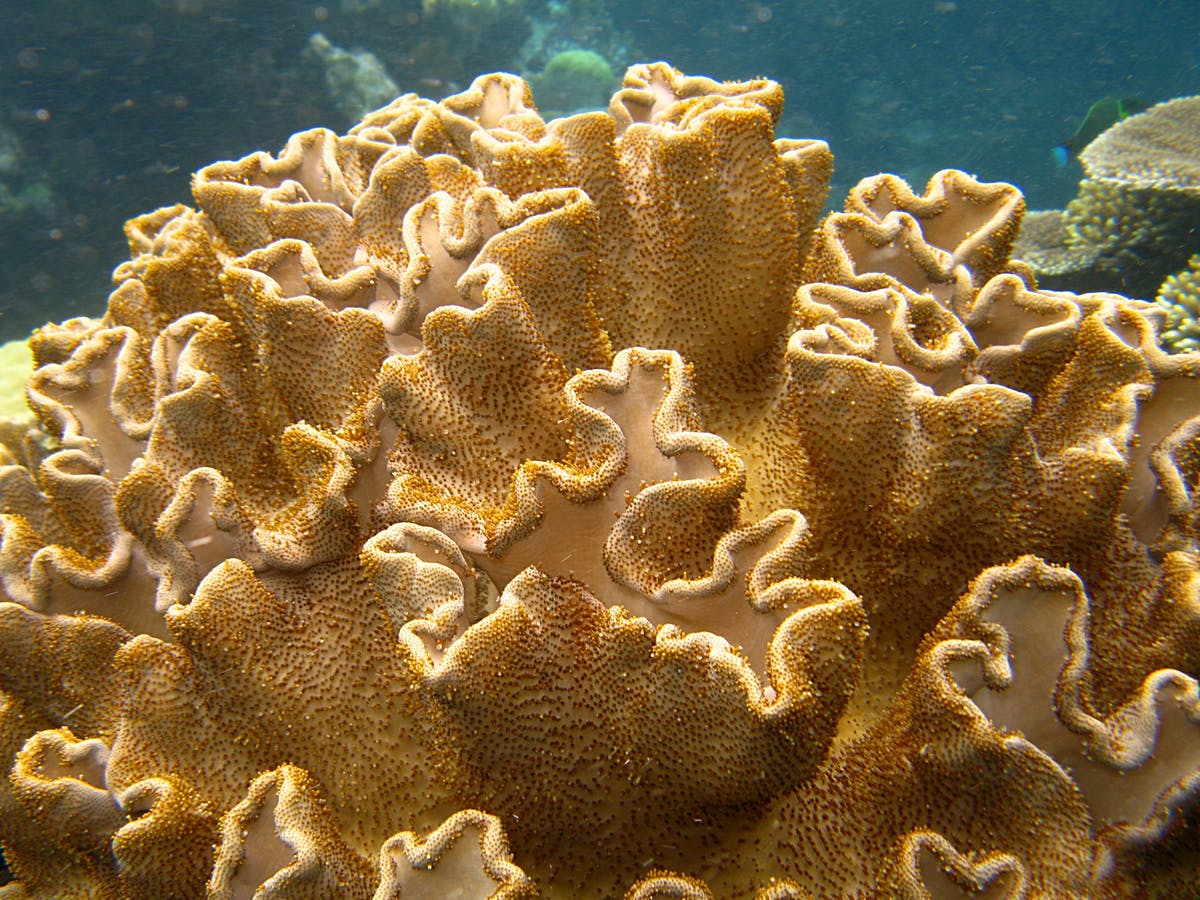 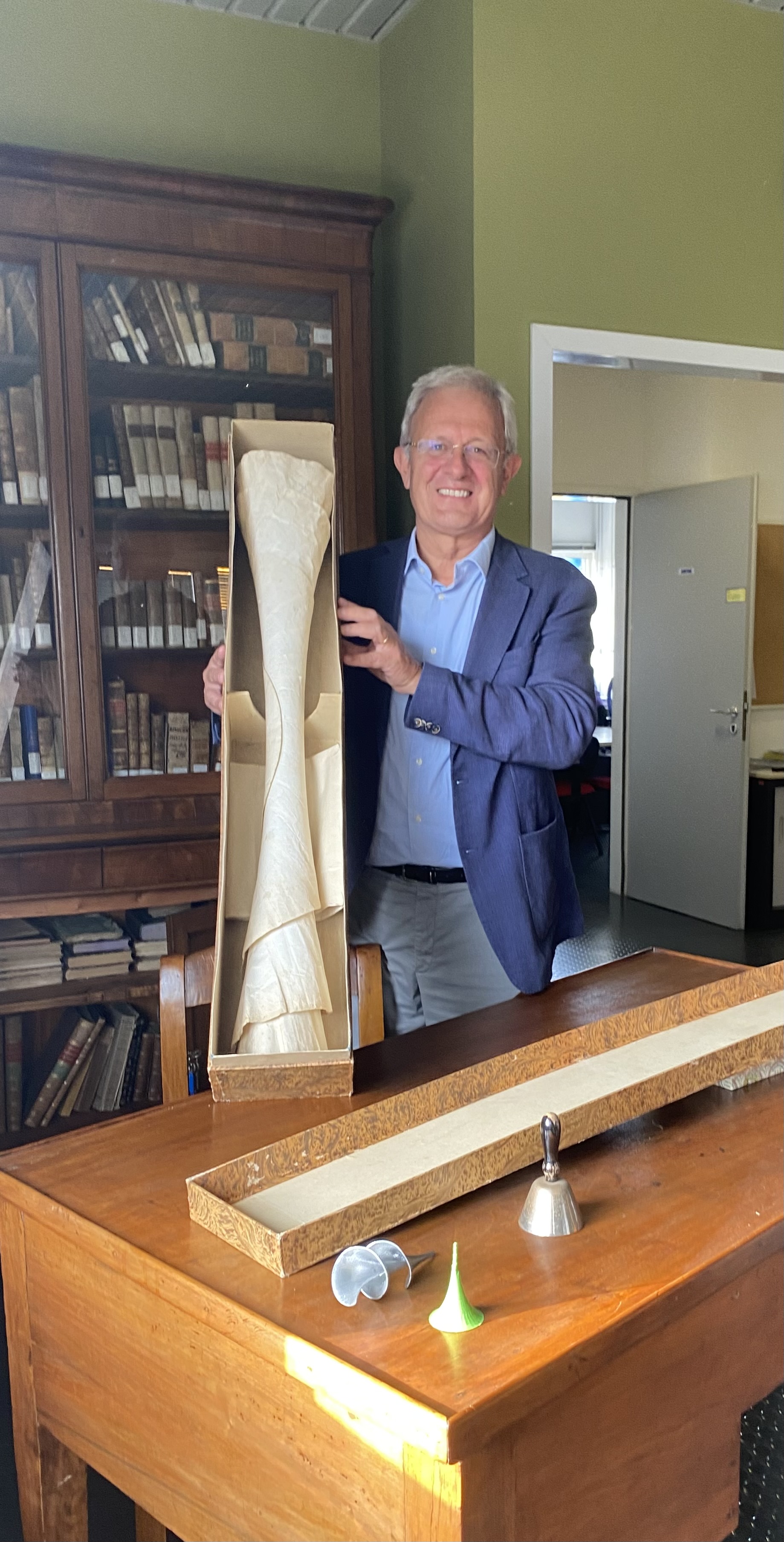 Pseudosfera in Carta
Beltrami - Casorati
Dipartimento di Matematica di Pavia
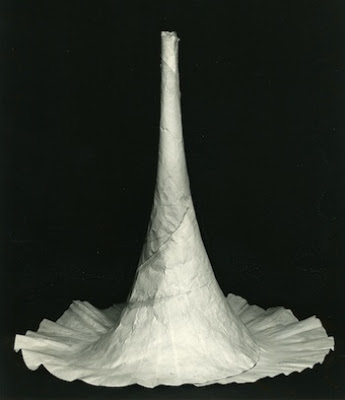 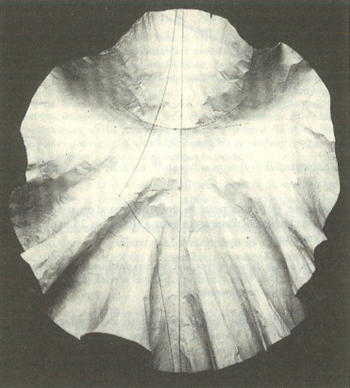 Il modello iperbolico di Beltrami non può essere realizzato nell’usuale 
spazio tridimensionale euclideo
(Hilbert 1901)

Lo si può realizzare (immergere) in uno spazio euclideo di dimensione 5, 
non è noto se può stare in dimensione 4
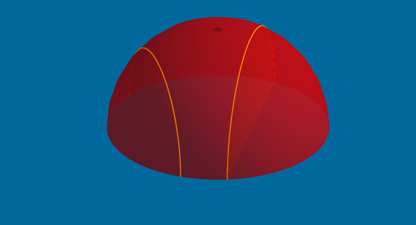 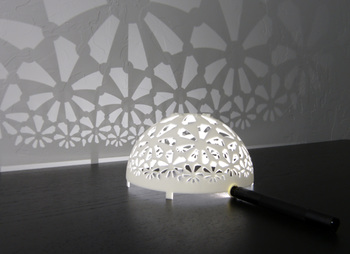 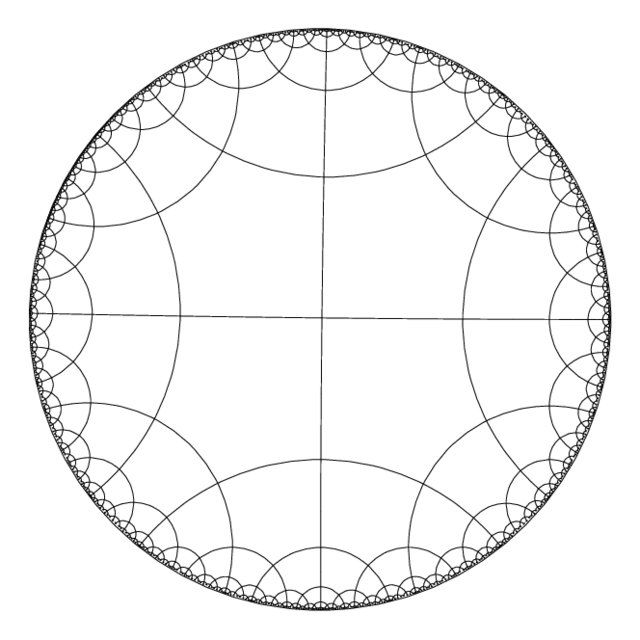 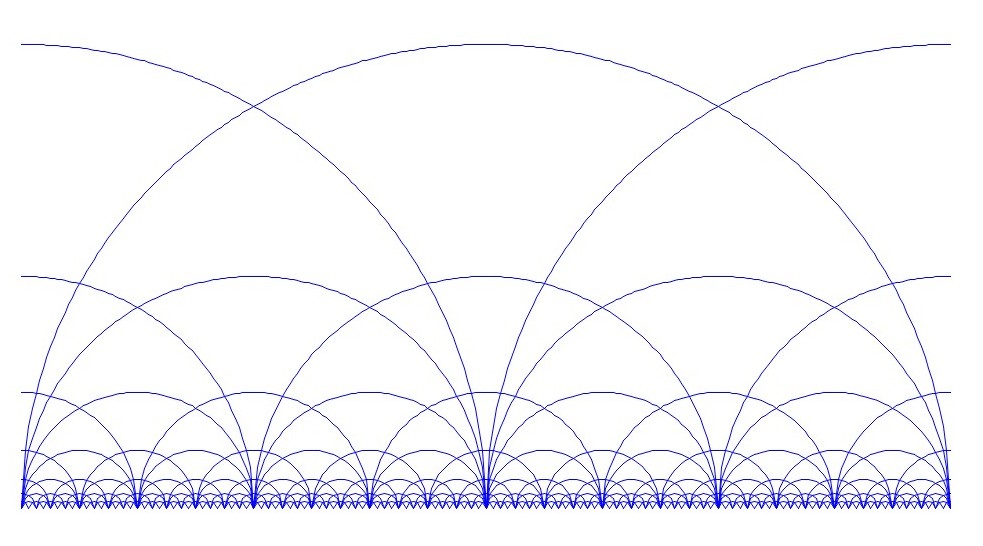 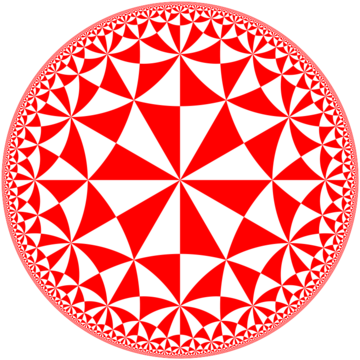 Tassellazione di Coxeter del piano iperbolico con triangoli di angoli 30°, 45° and 90°;
triangoli con questi angoli sono possibili in geometria iperbolica ma non in geometria euclidea
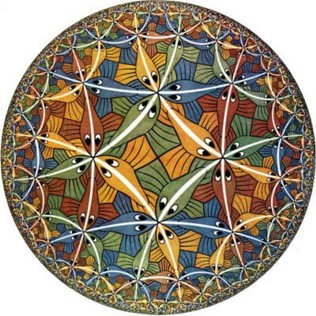 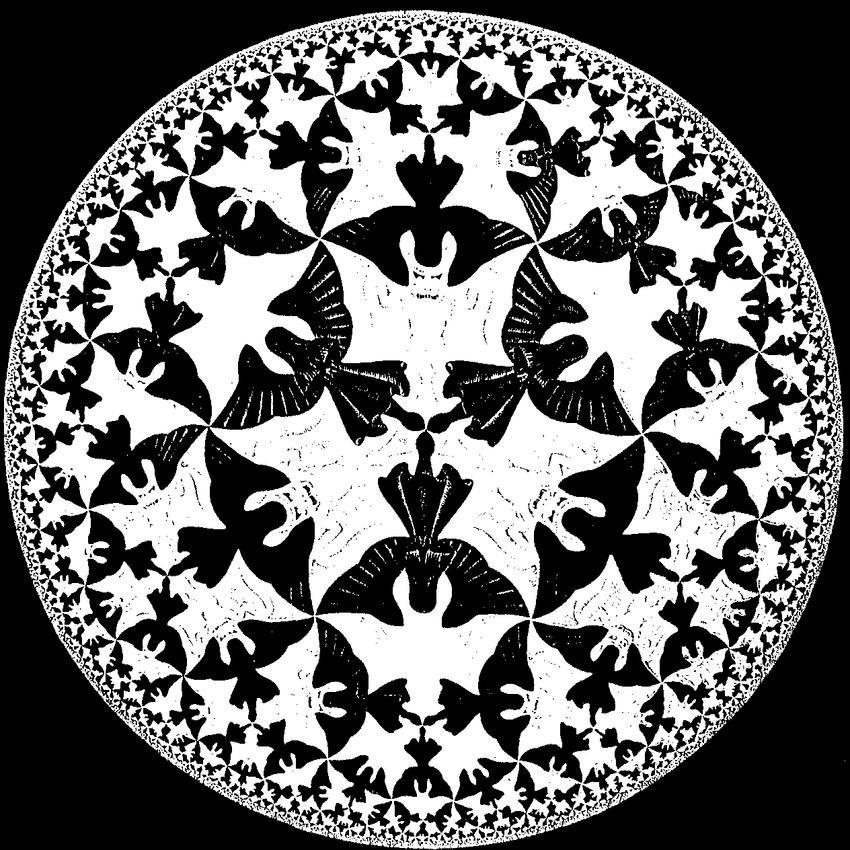 M.C. Esher
Cerchi limite III e IV
1959 - 1960
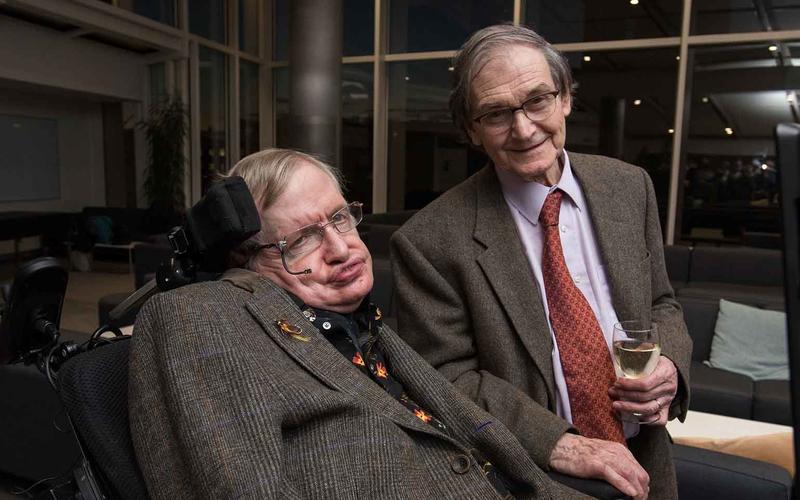 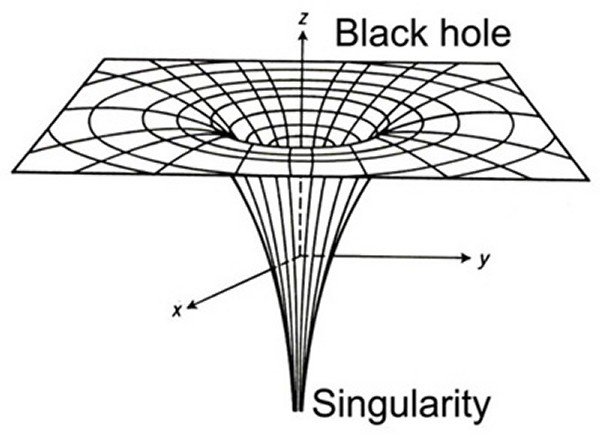 Teorema delle singolarità
o dell’incompletezza delle geodetiche

R. Penrose - S.Hawking
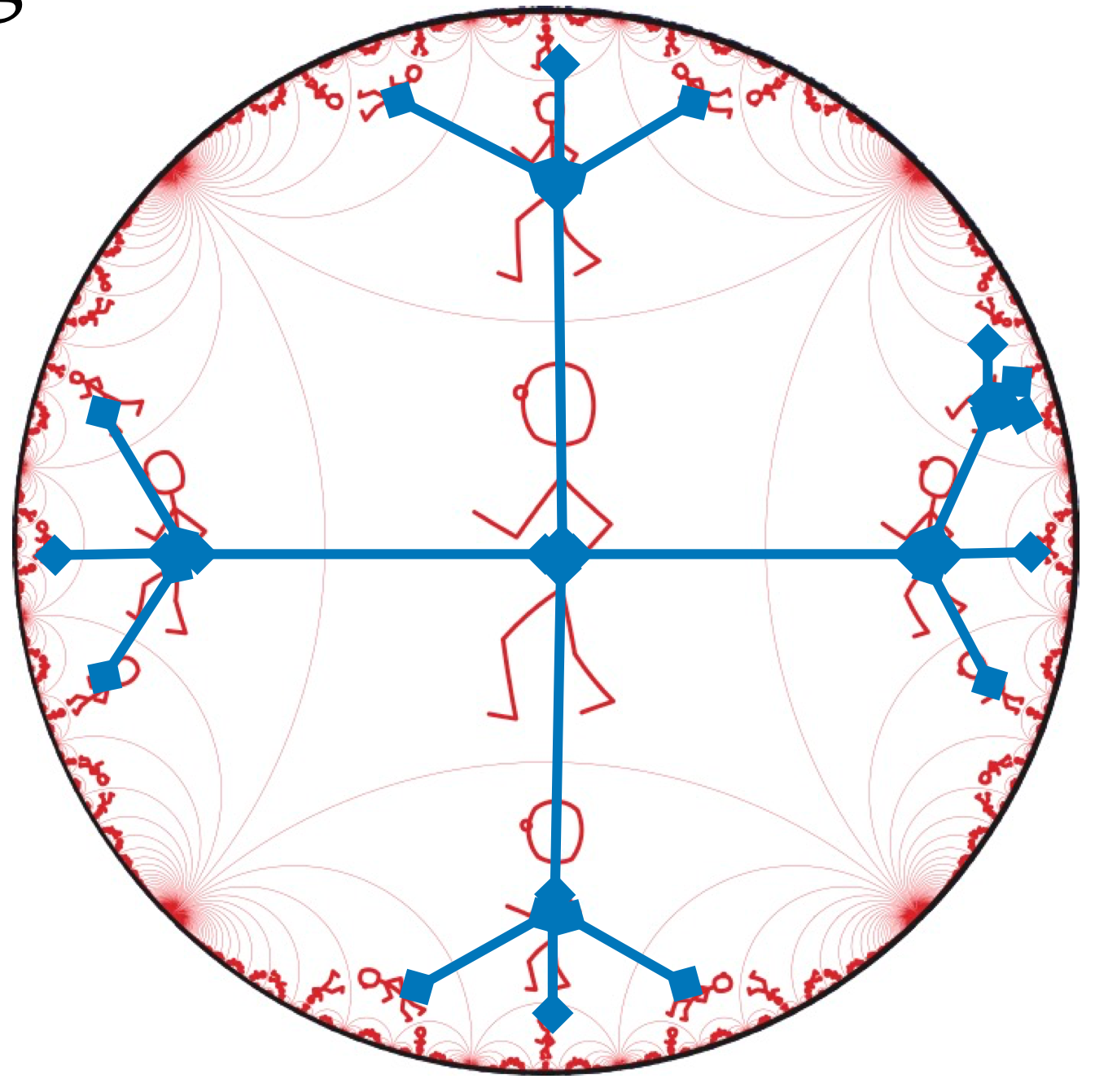 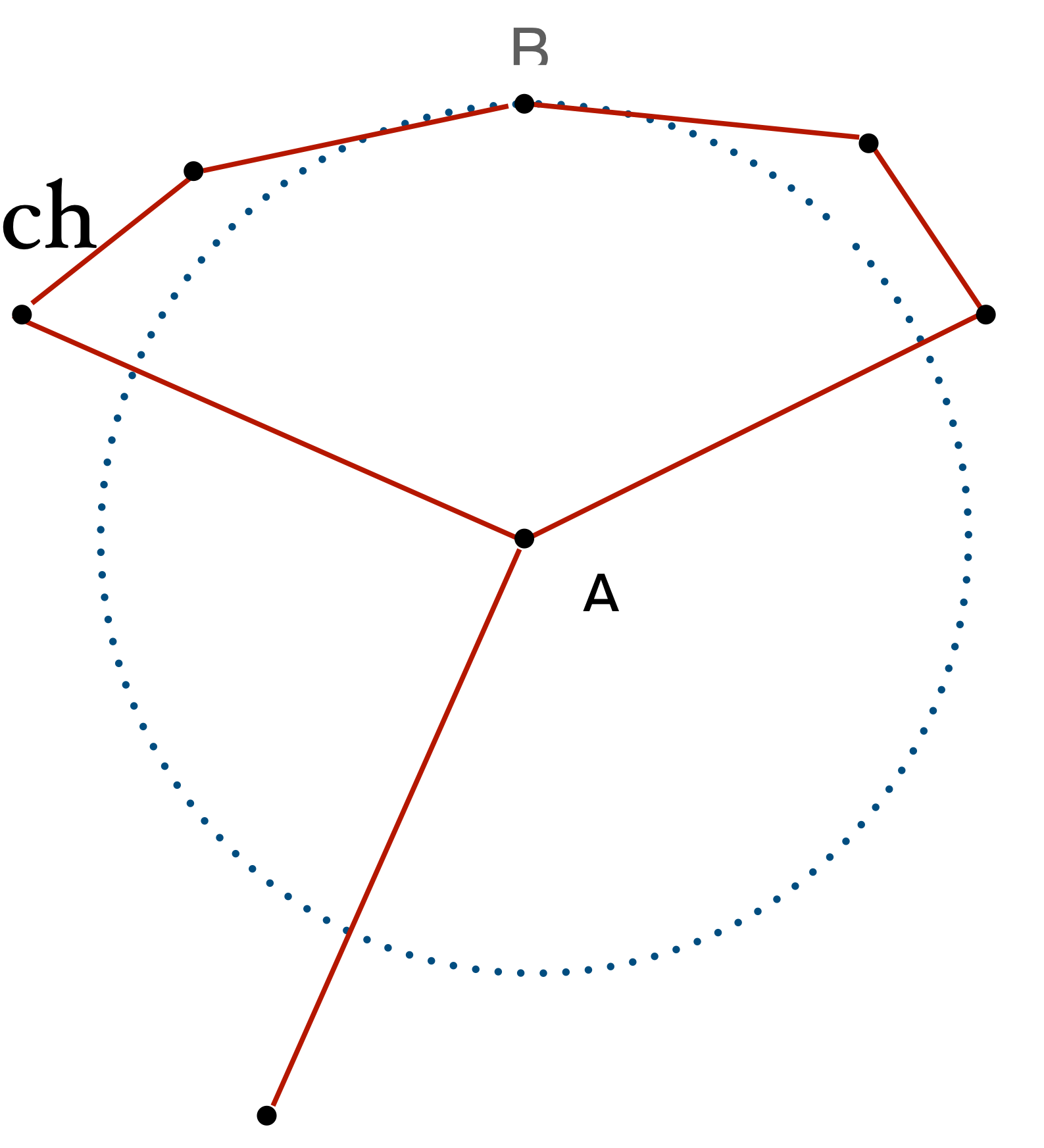 Reti

Greedy Forwarding
 nel Piano Iperbolico
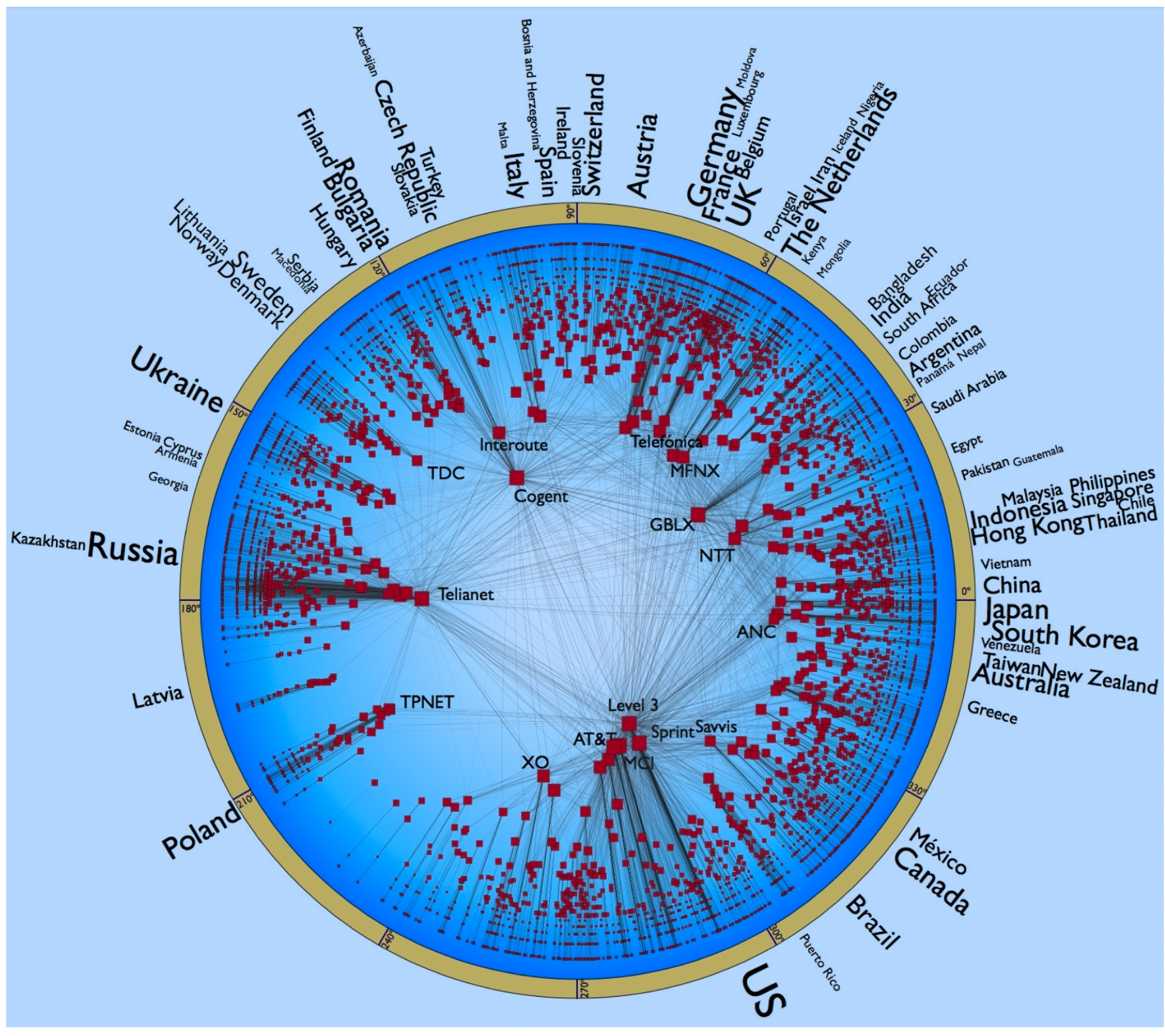 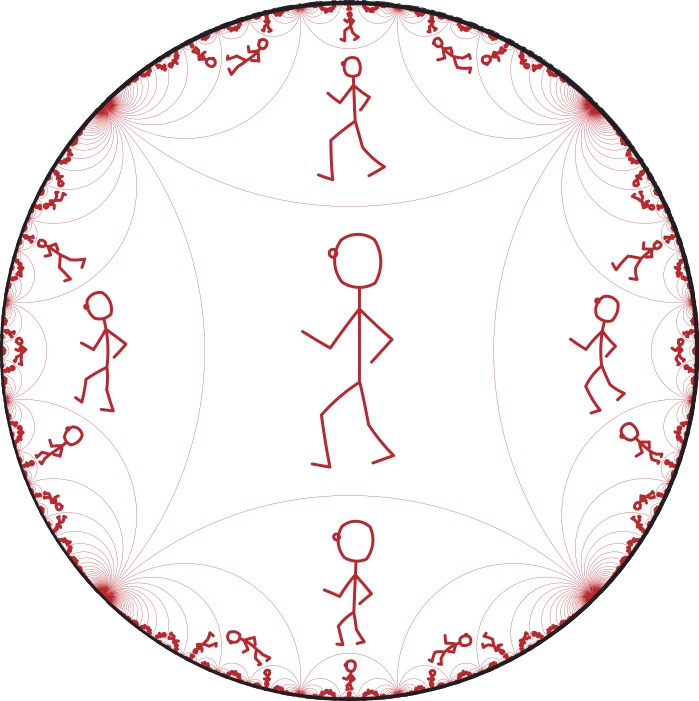 Internet è iperbolico
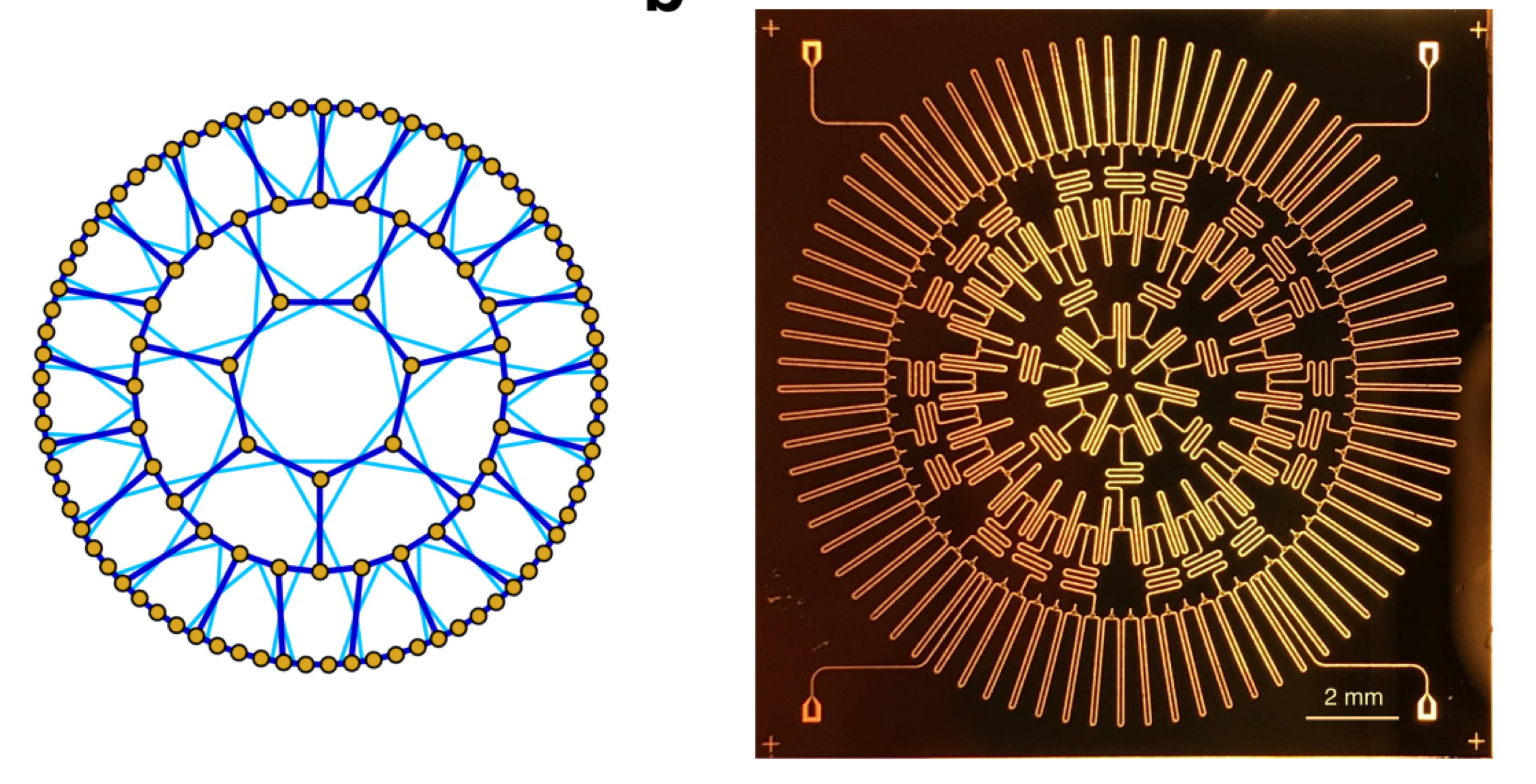 Reticoli  Iperbolici 
in circuiti elettrodinamici quantistici
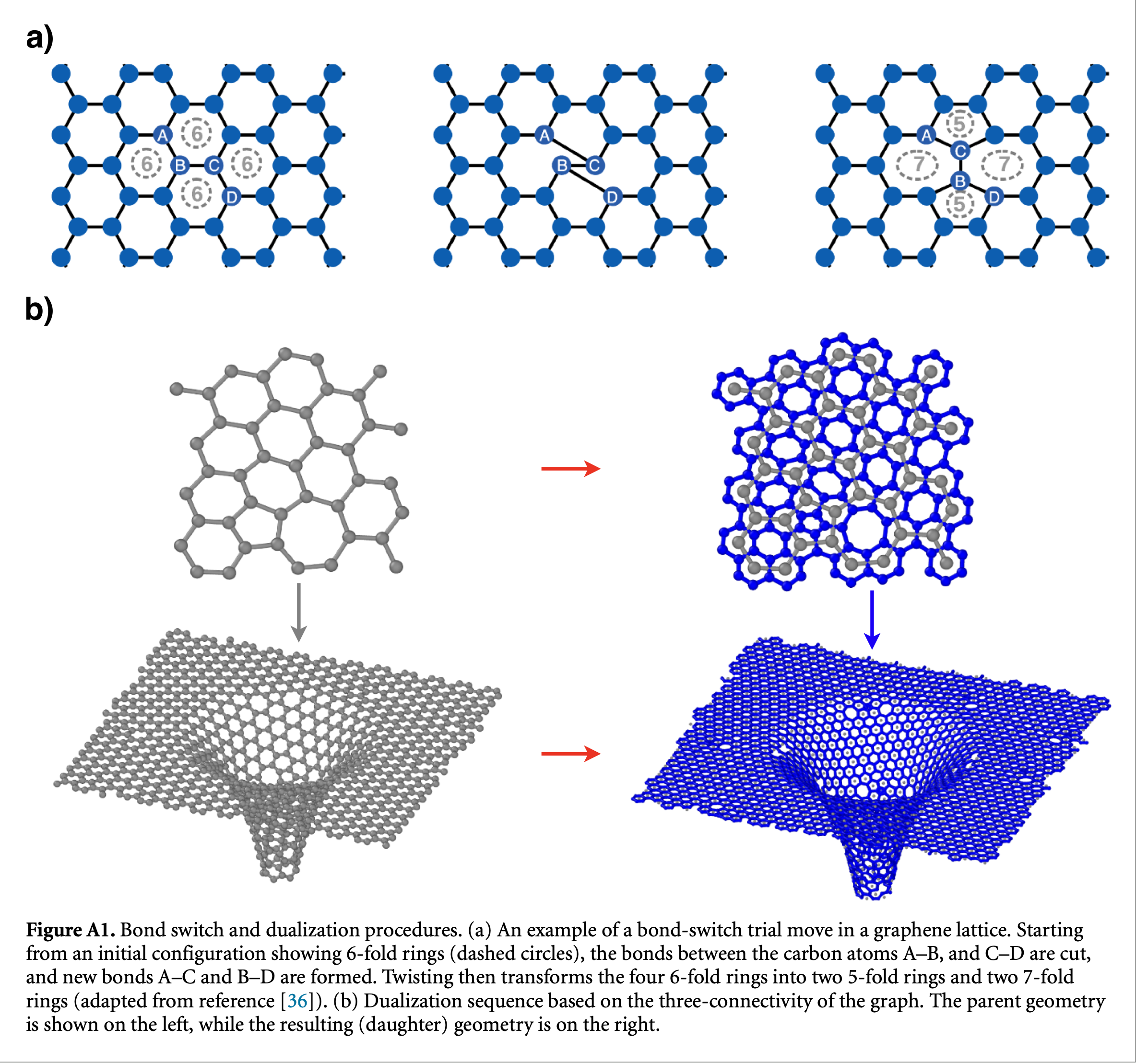 Il Grafene
si dispone sulla
Pseudosfera
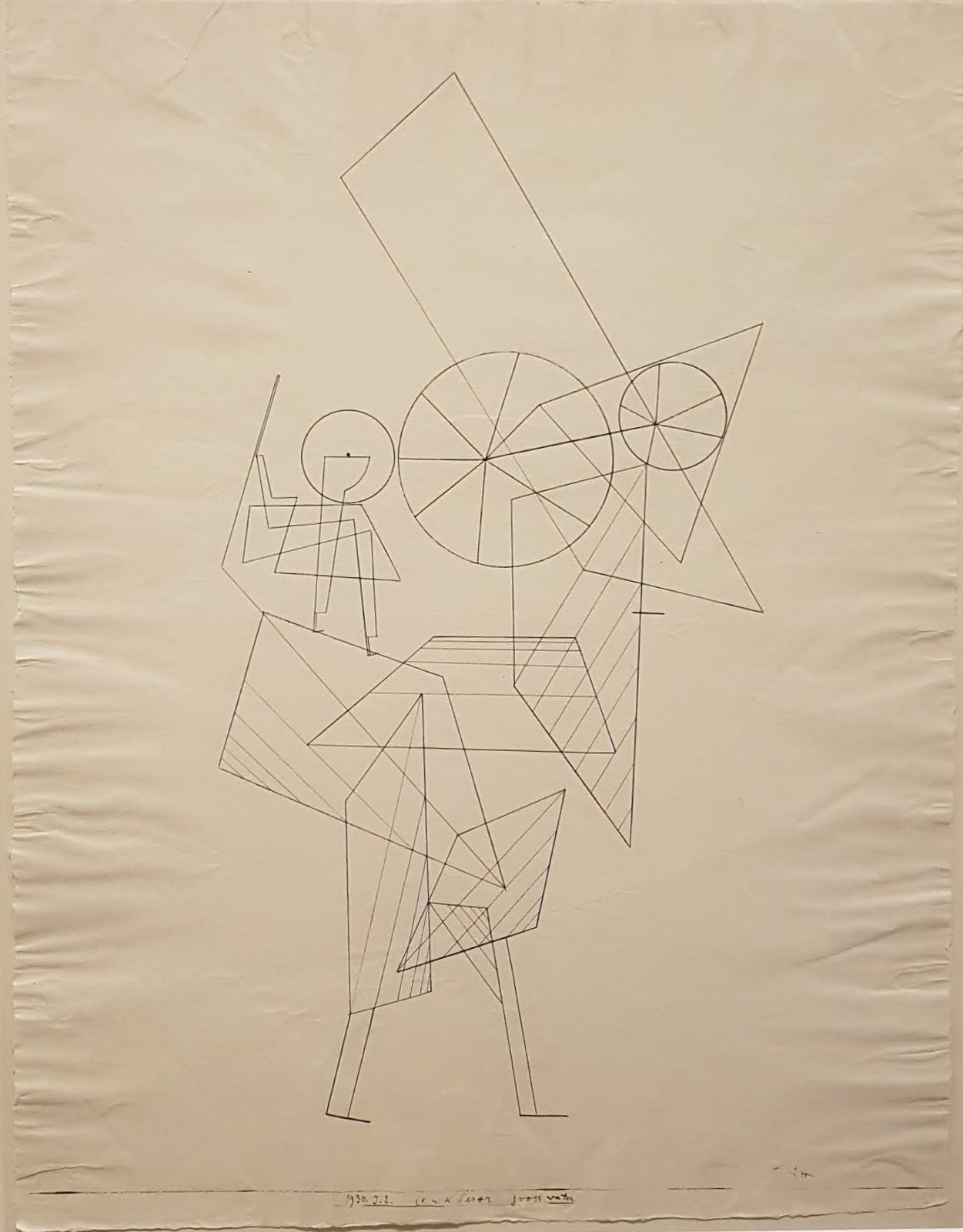 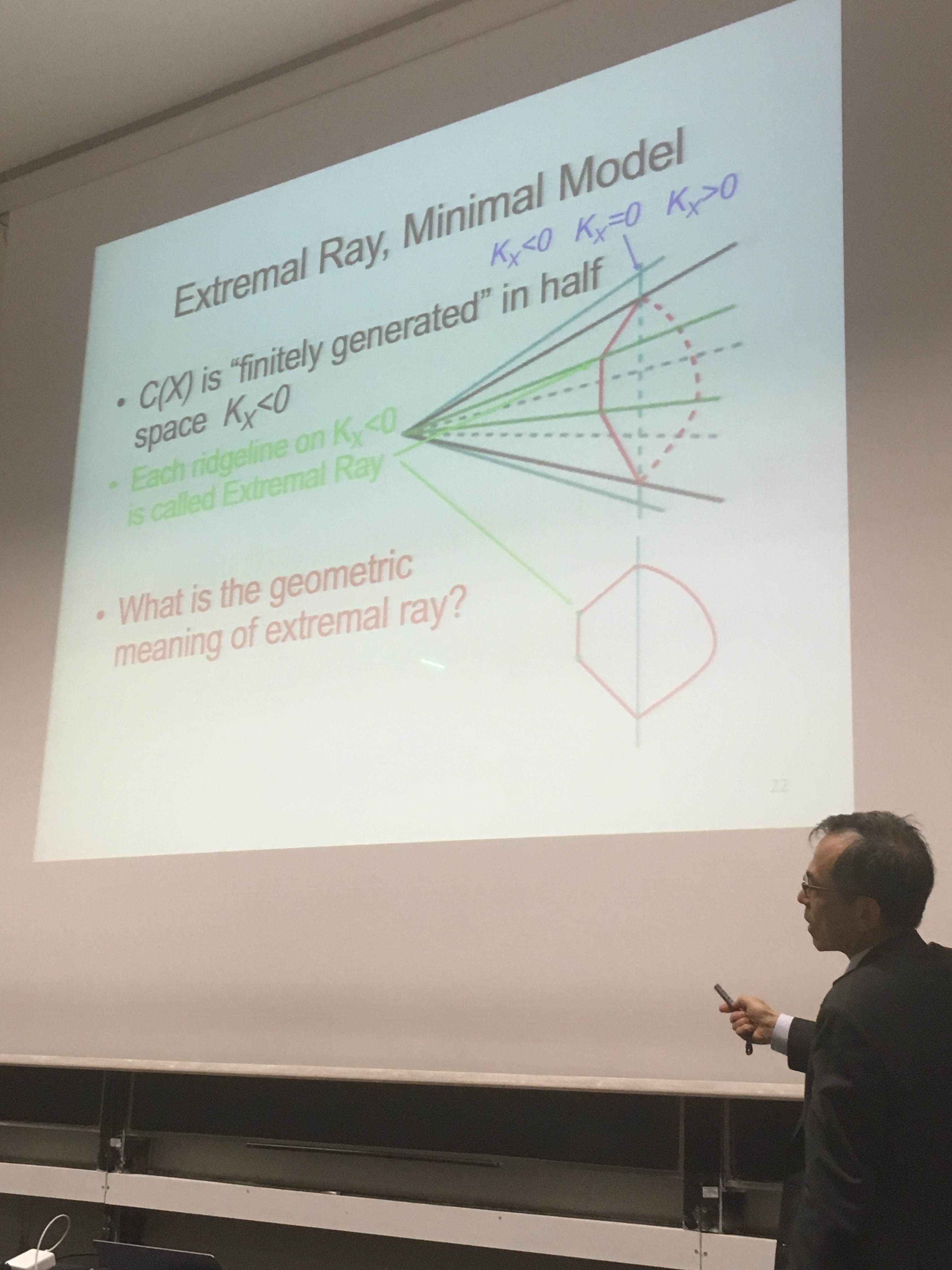